Bonjour!
vendredi, le vingt-quatre janvier
Travail de cloche
Qui est Marius Pontmercy?
Bonjour!
vendredi, le vingt-quatre janvier
Vendredi, vendredi
Rah, rah, rah!
Vendredi, vendredi
On y va!
Beaucoup de gens ont témoigné qu’ils ont reçu une guérison miraculeuse à la basillique de Sainte-Anne de Beaupré qui se trouve un peu du nord de la ville de Québec.
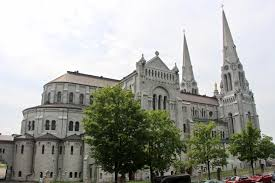 AVERTISSEMENT!!!

Examen
Les Misérables
Friday, January 31
…et maintenant, notre vedette du jour…
…et maintenant, notre vedette du jour…
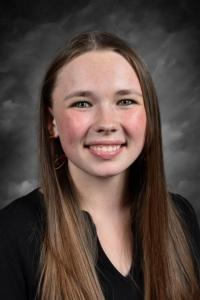 Devoirs
Billet de sortie
Pourquoi M. Gillenormand ne croit pas que Marius soit vraiment un baron?